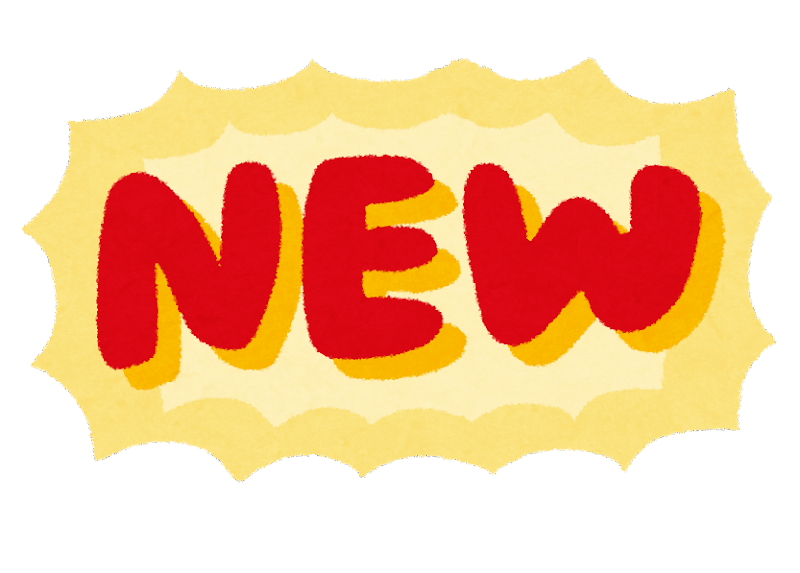 ご提案書
「切れ味の良いステンレス製爪切り。
　形を整え、艶を出すガラス製ポリッシャー付き」
　
　男性も女性にも使えるノベルティです。

　・少し重みのあるステンレス製爪切り
　・爪ヤスリとしても使える「ネイルポリッシャー」とのセット
　・爪を薄く削ってキラリとテカらせるネイルポリッシャー
　　細かいヤスリ目なので爪先もきれいに仕上げ
　・マニキュアなどを使用しないでツルツル感を演出
　　剥げを気にしないで良いので楽々ネイルケア
　・ウレタンでしっかり固定。濃紺色のABSケース入り
　・爪切りにもヤスリがついて爪先を綺麗に整えます
　・記念品、トラベルアイテム、店舗向けノベルティなど

　２０２４年１月発売予定
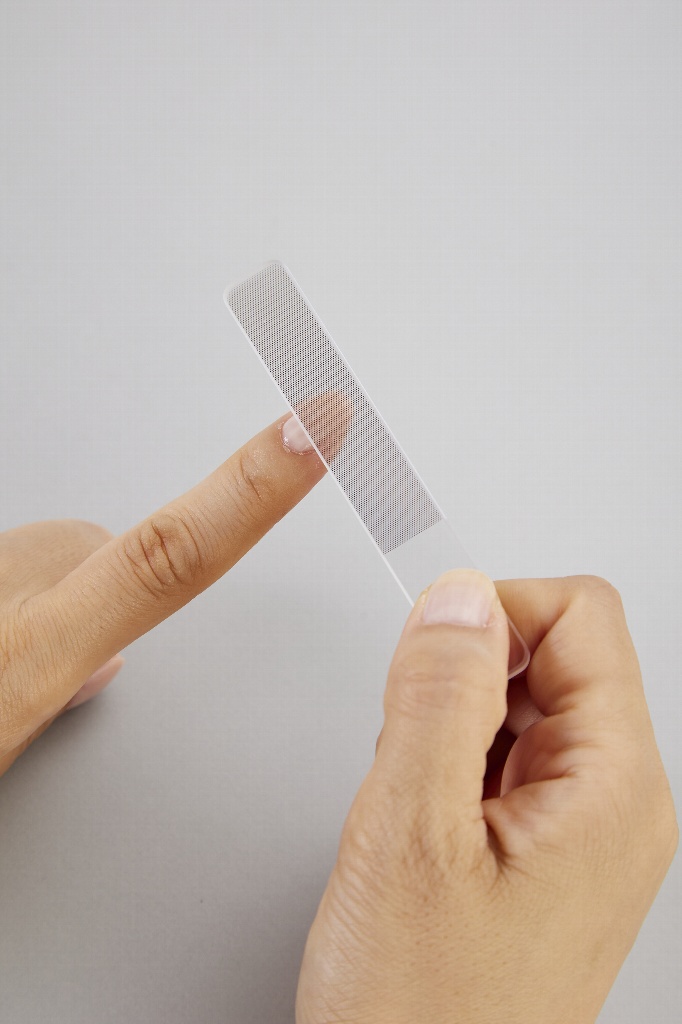 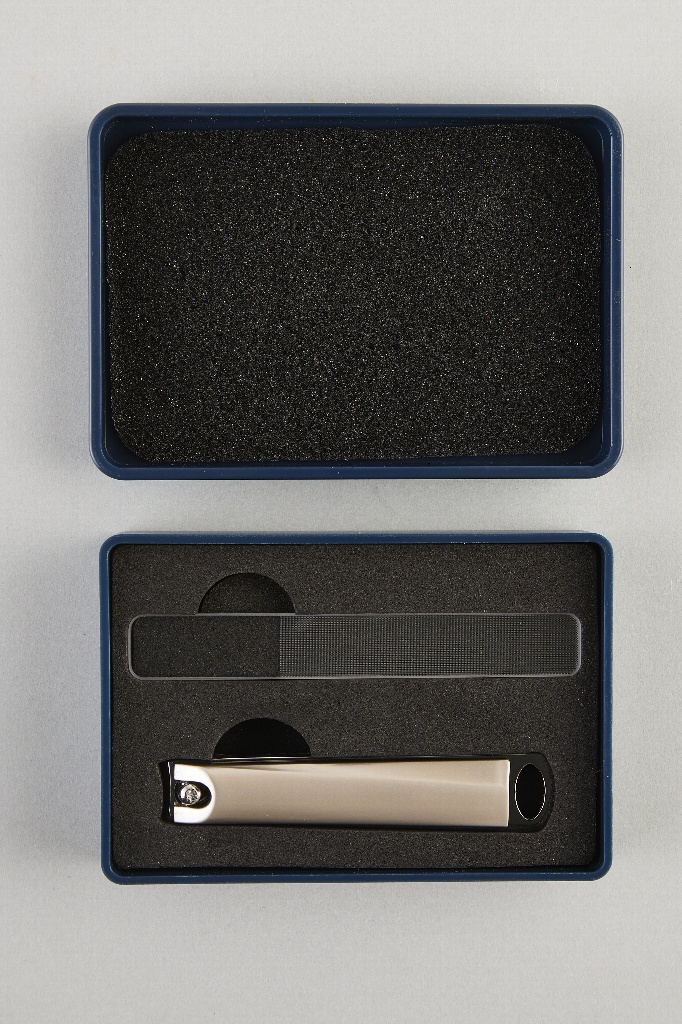 品名：指先光るネイルケアセット
品番：SC-2406
上代： \８５０（税別）
カラー： （ケース）ディープブルー
サイズ：約　７２ ｘ １０３ ｘ ２２ ｍｍ
包装：化粧箱入れ
梱包サイズ：-
材質： ステンレス、ガラス、他
入数：100本/ケース
生産国：中国
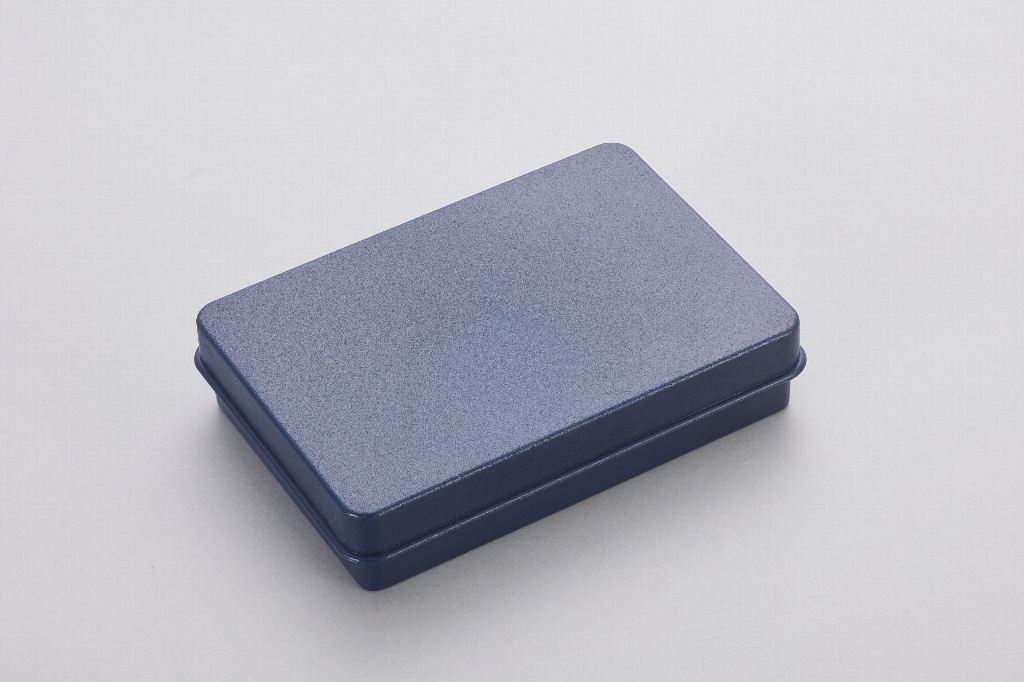 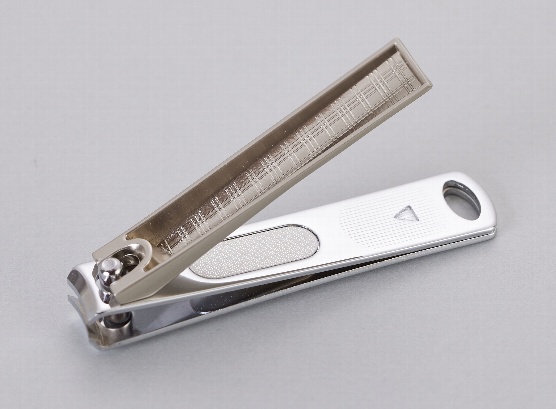